Child Poverty and Wellbeing in Australia
Melissa Wong
Social Policy Research Centre
University of New South Wales, Australia
Presented to the COMPASS Seminar Series
University of Auckland
20 May 2016
Outline
Child poverty in Australia

The income approach vs. the deprivation approach

The Australian Child Wellbeing Project (ACWP)

Deprivation rates and levels 

Wellbeing measures 

Marginalised groups and households arrangements 

Conclusions and policy implications
Child Poverty Rates by Household Type, 2011-12
Child Poverty Rates by Number of Children and Age of Youngest Child, 2011-12
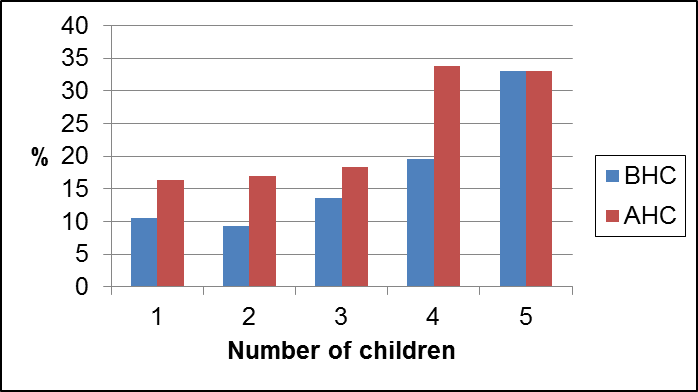 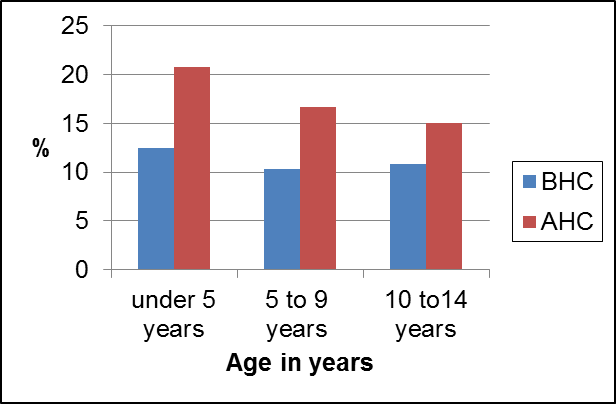 Child Poverty in Australia, 2003-04 to 2011-12
The Conventional (Income) Approach
Uni-dimensional
‘Needs’ of children simply assumed using an equivalence scale or reflected through parental expenditure patterns
Children are invisible and child poverty is the same as parental poverty 
Does not allow for the complexities and changing nature of children’s actual lives
The Deprivation Approach
Adopts a living standards perspective
Is explicitly multi-dimensional, with no equivalence assumptions
Emphasises the affordability of essential items 
Can be applied at different levels - the household and/or individuals (including children)
Capable of incorporating children’s views (Main and Bradshaw, 2012)
United Nation’s Convention on the Rights of the Child (UN CRC) where children’s views should be given due weight on matters that affect them
Produce measures that better explain variations in children’s well-being 
a focus of the Australian Child Wellbeing Project
The Australian Child Wellbeing Project (ACWP)
Australian Research Council Linkage Project (2012-2015) 

Flinders University 
University of New South Wales
Australian Council for Educational Research (ACER)
Department of Education
Department of Social Services
Australian Institute of Health and Welfare
Australian Bureau of Statistics
The ACWP: Rationale
Wellbeing is important for young people now, and for their healthy development.

Young people themselves are the foremost experts on their own wellbeing.

The middle years (age 8-14) receive less policy attention then early childhood and adolescent.
An integrated mixed-method child-centred study
The ACWP: Project Framework
The ACWP: National Survey
Questions covering wide areas of wellbeing 
-Family		-Living arrangements 
-School		-Health 
-Friends		-Material wellbeing
-Bullying		-Subjective wellbeing 

Conducted between July to October 2014 

Computer-based and online instrument; easy to read with audio assist

Sample size: n=5,440 from 180 schools answered the survey 

Weights developed to according to sex and geolocation of schools.
Using ACWP Data to Measure Deprivation (1)
Applied for the first time to measure poverty among young people in Australia 
Using data provided by young people themselves 

Deprivation indicators developed from international studies
Family Affluence Scale (FAS) (Currie et al., 2008; Currie et al., 2012; Currie et al., 1997)
Child Deprivation Scale (CDS) based on the work by Main (2014); Main and Bradshaw (2012)
Child’s own views 
Democratic/consensual approach 
International comparisons
Using ACWP Data to Measure Deprivation (2)
ACWP has collected information on 
Affluence level of the family as a whole; and 
Child deprivation items:
An iPod or other music player
Some money to save each month, in a bank or at home
The right kinds of clothes to fit in with people of their age
Enough money to go on a school camp
Your own mobile phone

Whether they have the item, 
Whether they don’t have it but would like it, or 
Whether they don’t have it but don’t want or need it
Child Deprivation Rates by Item (%)
Mean Deprivation Score for Children Deprived of Each Item (0-5 scale)
Severity of Deprivation by Age  (%, weighted)
Level of statistical significance: *p<0.05, **p<0.01
Cantril Score by Level of Deprivation (mean score)
Life Satisfaction and Health by Level ofDeprivation (%)
Family Cohesion and Friendship by Level ofDeprivation (%)
School Satisfaction and Teacher Connectedness by Level of Deprivation (%)
Marginalised Groups (1)
Young people with disability
Have you had a disability for a long time (more than 6 months)?
Yes or Don’t know: Does your disability make it hard for you, or stop you from...
Doing everyday activities that other children your age can usually do 
Talking to people, understanding what other people say or hanging out with friends
Doing any other activity that children your age can usually do? 
    (NZ Youth ’12 Survey)
Young carers
If answered “Yes” to a family member who is seriously affected by disability or long term illness, depression or mental illness or using alcohol or other drugs and
 “Yes” if they ‘do extra work around your home because someone is disabled or sick or can't do things?’ (NZ Youth ’12 Survey)
Marginalised Groups (2)
Culturally and Linguistically Diverse (CALD)
‘Sometimes’ or ‘Never’ speak English at home (TIMSS) 
Indigenous young people
Aboriginal, Torres Strait, Islander or both Aboriginal and Torres Strait Islander
Deprived of 2 or more items by Marginalised Groups (%)
Deprived of 2 or more items by Living Arrangement and Joblessness (%)
Aggregated Measures of Wellbeing (1)
Cantril Ladder  (Cantril, 1965)
Here is a picture of a ladder. The top of the ladder “10” is the best possible life for you and the bottom “0” is the worst possible life for you. In general, where on the ladder do you feel you stand at the moment?
0 – 10 scale; higher → more satisfied

Student Life Satisfaction Scale (Huebner, 1991; Rees, Goswami, et al. (2010)
5 items: My life is going well, My life is just right, I wish I had a different kind of life, I have a good life and I have what I want in life. 
0 – 20 scale; higher → more satisfied
Aggregated Measures of Wellbeing (2)
Health symptom load (Elgar et al., 2013; Ravens-Sieberer, Erhart, Torsheim et al., 2008)
Questions from the HBSC 
Psychological and somatic symptom load was measured by asking about eight psychological and somatic symptoms
0 – 32 scale ; higher → more complaints

School satisfaction  scale (Longitudinal Surveys of Australian Youth)
6 items: I feel happy, I really like to go to each day, I find that learning is a lot of fun, I feel safe and secure, I like learning, I get enjoyment from being there
0-18 scale; higher → more satisfied
Cantril Score by Deprived Marginalised Groups (mean score)
Life and School Satisfaction by Deprived Marginalised Groups (mean score)
Health Symptoms Load by Deprived Marginalised Groups (mean score)
Cantril Score by Deprived Households       (mean score)
Life and School Satisfaction by                Deprived Households (mean score)
Health Symptoms Load by Deprived Households (mean score)
Conclusions
Relationship between deprivation items based on children’s own views and their level of wellbeing. 

Overall one-fifth (20.9%) of all children of at least 2 (out of 5) items.

The severity of deprivation is negatively associated with indicators of subjective wellbeing and some measures of school engagement/satisfaction.

Young people from marginalised groups are more likely than young people who are not marginalised to experience low wellbeing.
Young people with a disability and young carers generally worse off.

Levels of wellbeing differ significantly according to living arrangements.

Results are preliminary and needs further investigation. 
Membership of a marginalised group and living in a jobless household
Policies to promote young people’s wellbeing
Joined up approaches
Coordination across different policy silos 

Better consultation with young people
Build consultations into policy reform
Identify priority areas for policy action across interconnected domains
Monitor progress towards reducing disadvantage and marginalisation 

Ongoing monitoring 
Young people’s own perspectives on their lives, their wellbeing, and the services that are provided for them
International comparisons
The ACWP Documents and Links
http://australianchildwellbeing.com.au

Data
Questionnaires
Final report
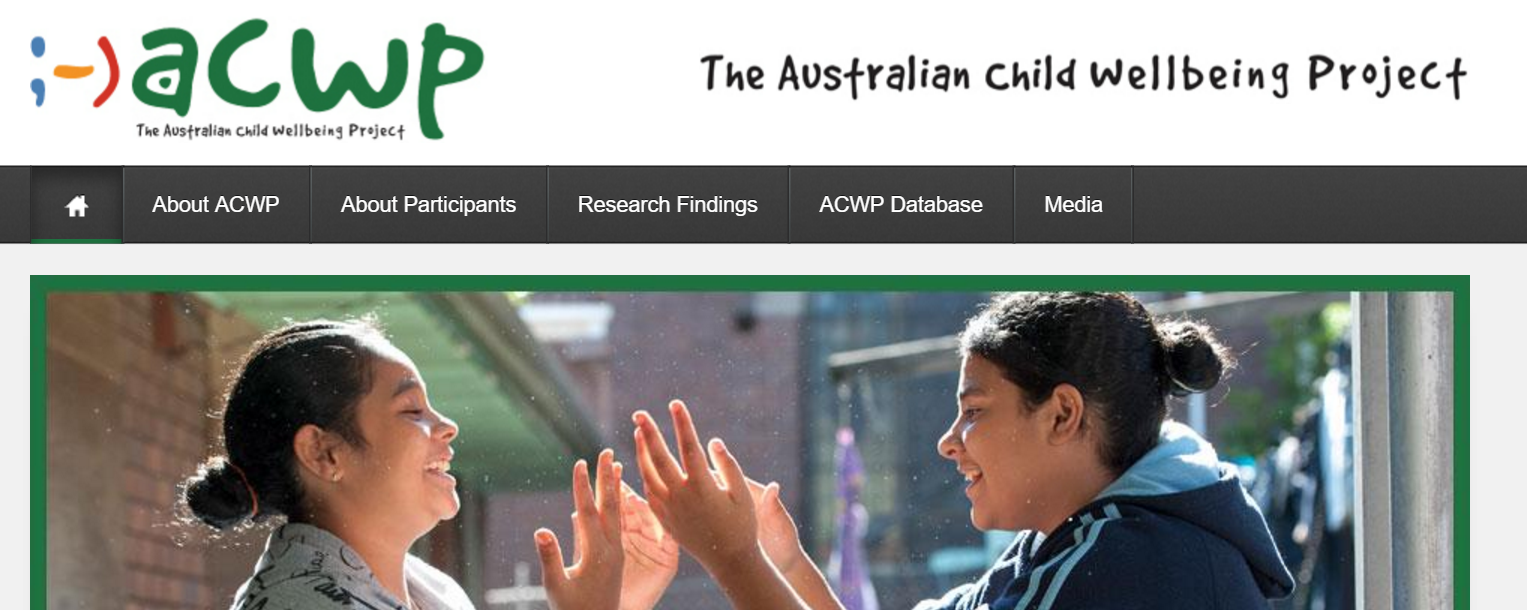